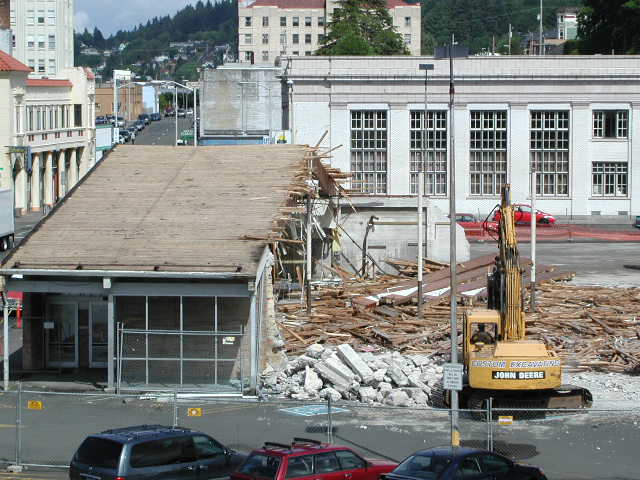 Clatsop CountyBrownfield Assessment & Clean-Up Info Session
Tuesday, November 7th

Clatsop County & Columbia Pacific Economic Development District
Agenda
What is a Brownfield?
“…A Brownfield site is defined as real property, the expansion, redevelopment, or reuse of which may be complicated by the presence or potential presence of hazardous substances, pollutants, contaminants, controlled substances, petroleum or petroleum products, or is mine-scarred land.”
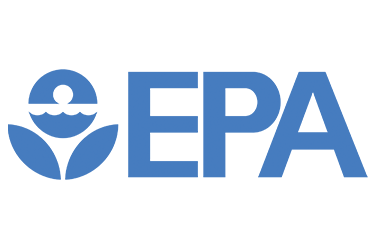 Regional Brownfield Approach
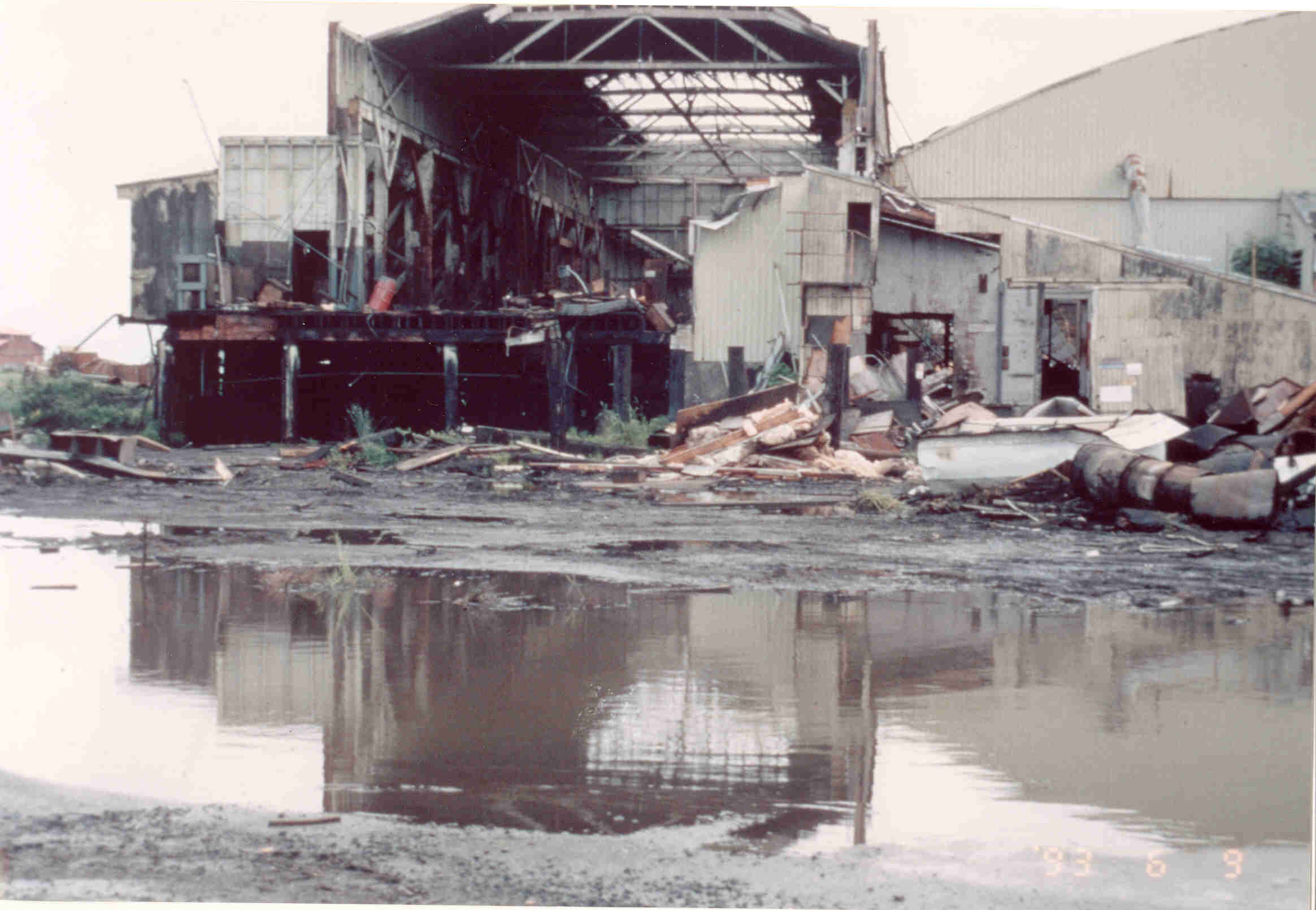 Clatsop County Assessment Program
Bulk of Funding: Environmental Assessments
Identify and prioritize brownfields
Community Engagement
Cleanup/re-use planning
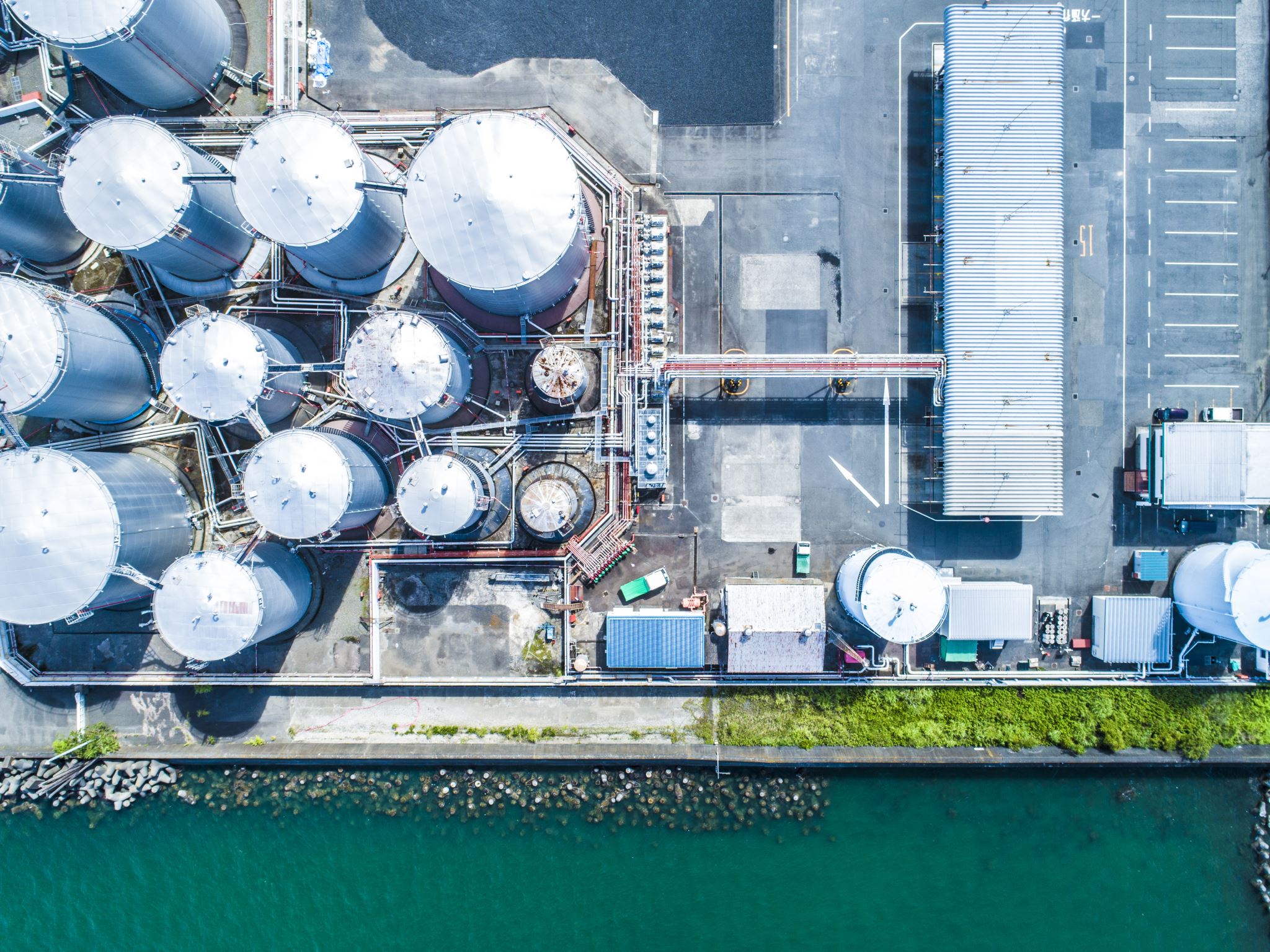 Environmental Assessments
Phase I ESAs  
Desktop study
Historical uses
Property transactions

Phase II ESAs  
Environmental sampling
Soil, water, soil gas
Asbestos, lead paint
Copeland Commons1167 Marine DriveAstoria, OR
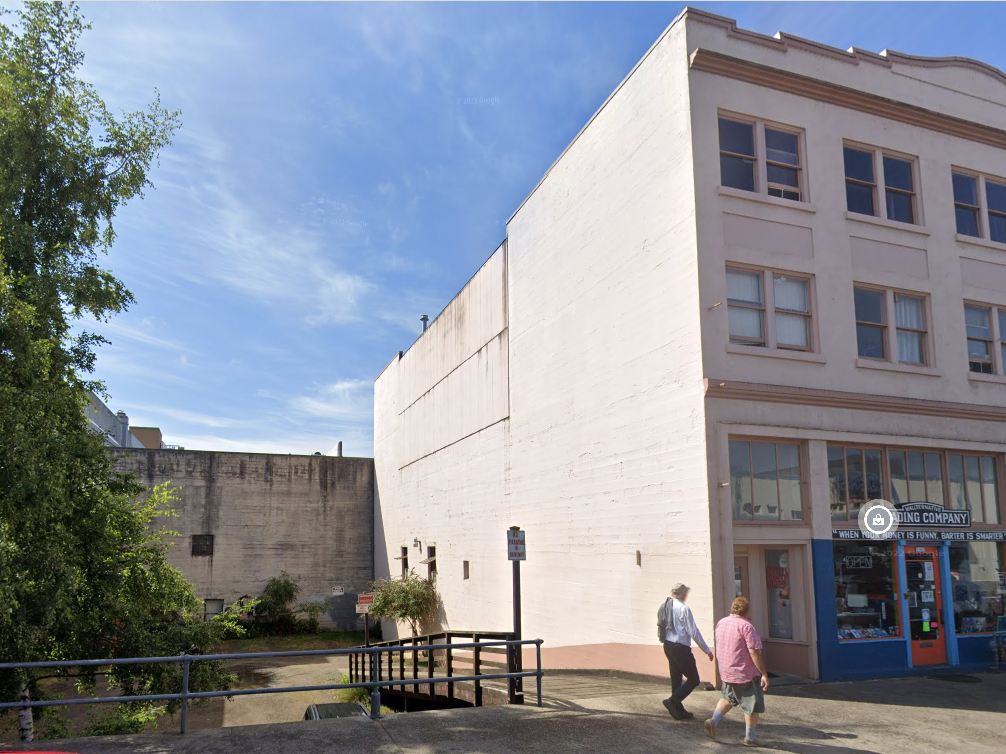 [Speaker Notes: Owned by local nonprofit, plans for affordable housing]
Copeland Commons
Historical uses: hotel and storefronts
2 Heating Oil Tanks decommissioned
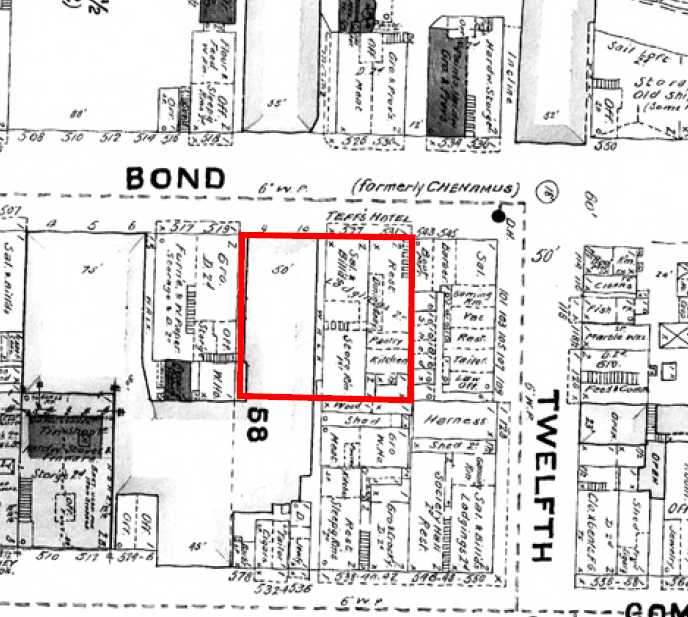 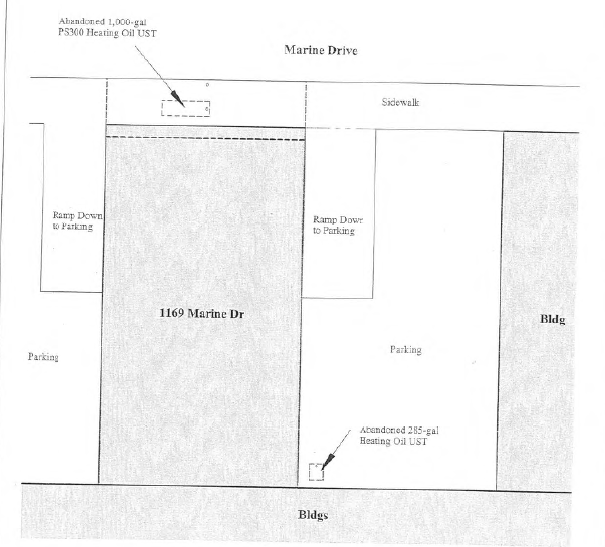 Copeland Commons
Lead paint and asbestos survey
No asbestos detected
Trace lead in paint 
Soil, groundwater, soil/sub-slab gas sampling
Low level petroleum detections (urban soil)
Above clean fill standard
No active cleanup needed
Manage soil during construction
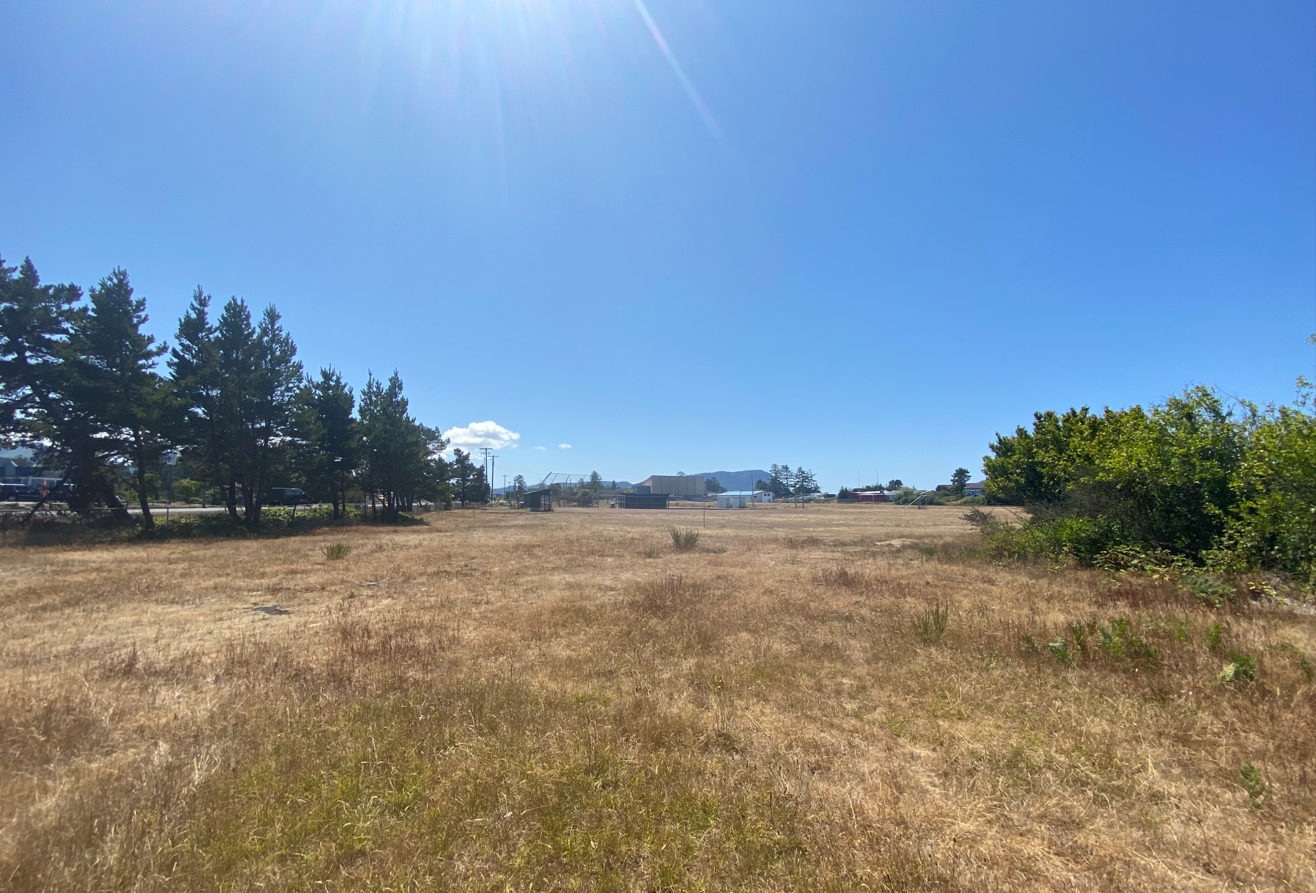 “North North 40” Site989 Broadway, Seaside, OR
[Speaker Notes: Owned by City of Seaside – plans for affordable housing]
“North North 40” Site
Phase I and II ESAs
Adjacent bulk fuel storage/distribution
Field work completed
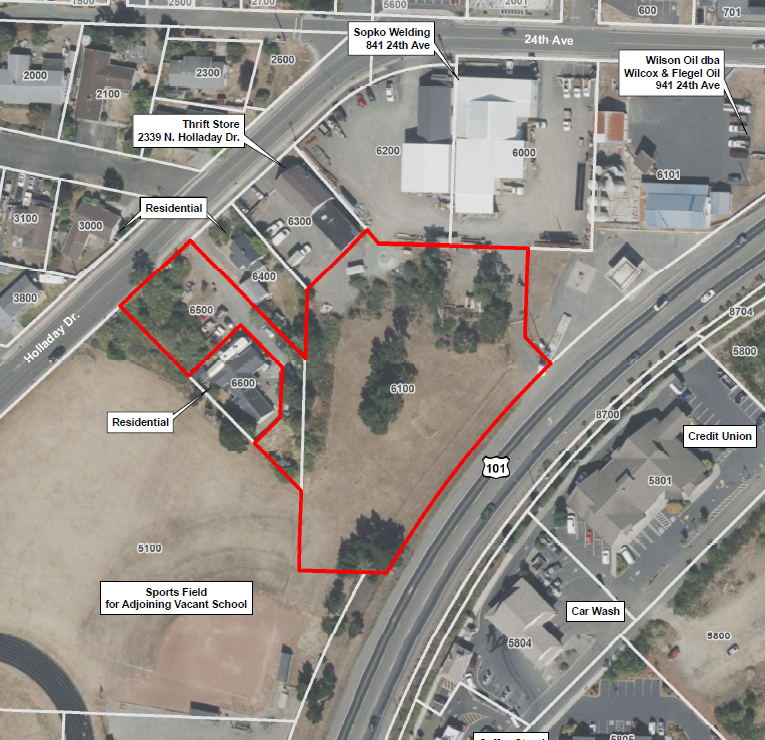 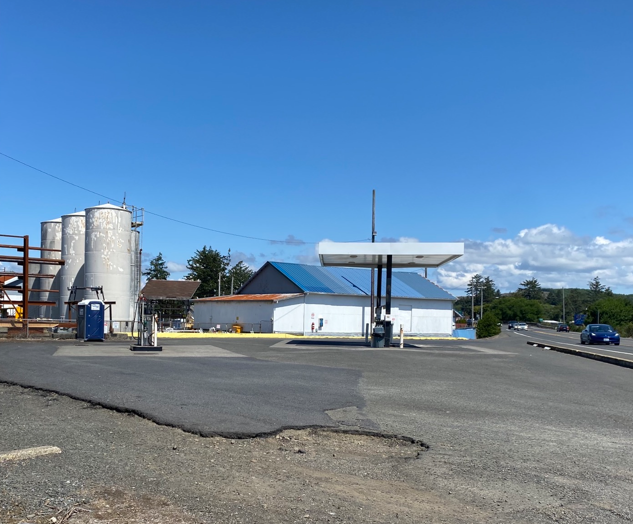 “North North 40” Site
Soil, groundwater, soil gas sampling
Lab reports rolling in . . .
Clatsop CountyHousing Task Force
ColPac’s Brownfield Revolving Loan Fund